DÁP CA 
SAU CHÚA NHẬT III PHỤC SINH
THỨ HAI
SAU CHÚA NHẬT III PHỤC SINH
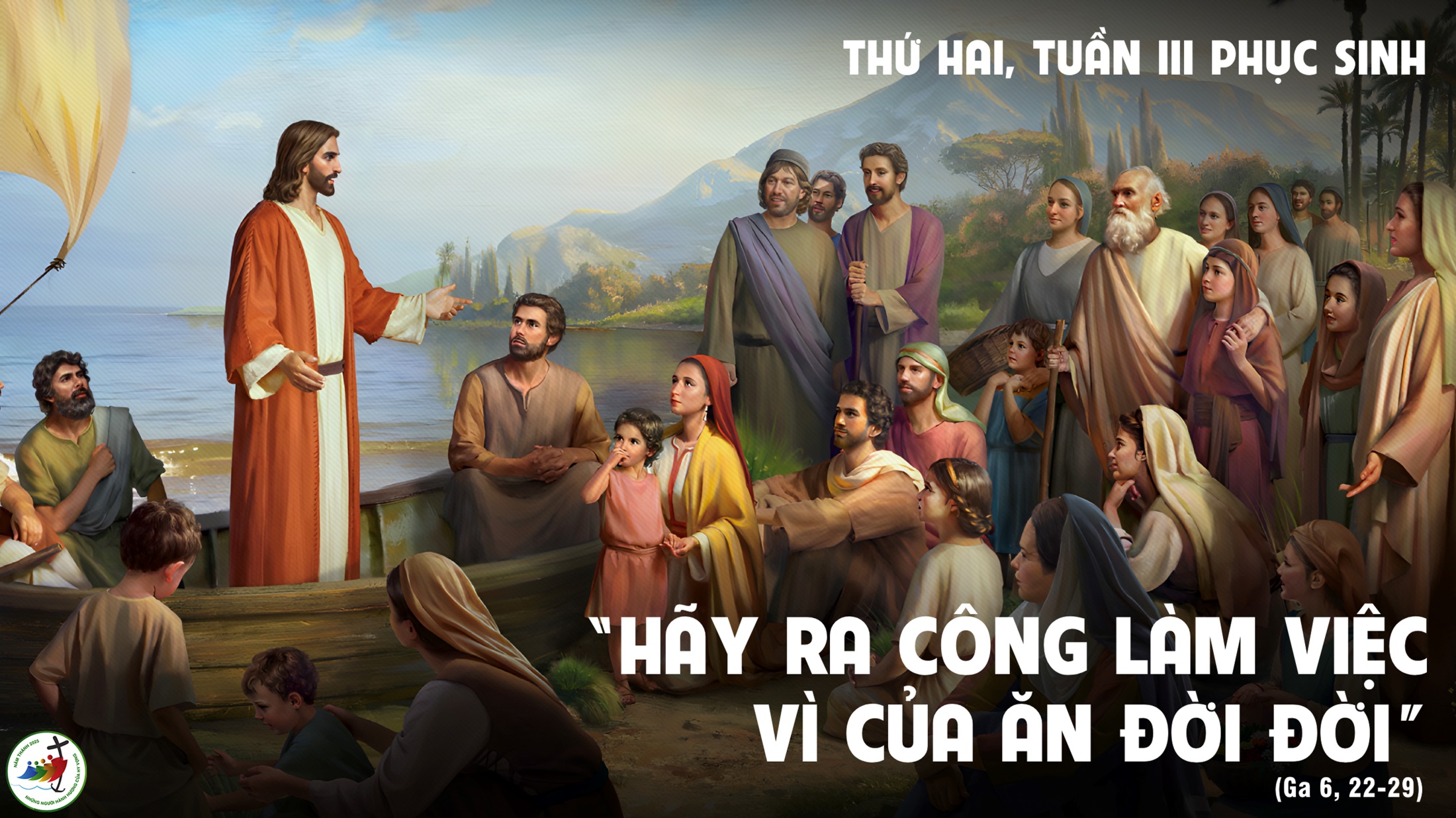 Bài đọc 1
Họ không địch nổi lời lẽ khôn ngoan mà Thần Khí đã ban cho ông.
Bài trích sách Công vụ Tông Đồ.
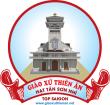 Đáp ca:
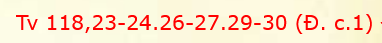 Hạnh phúc thay ai sống đời hoàn thiện, biết noi theo luật pháp Chúa Trời.
Alleluia-Alleluia:
Người ta sống không chỉ nhờ cơm bánh, nhưng còn nhờ lời miệng Thiên Chúa phán ra.
Alleluia.
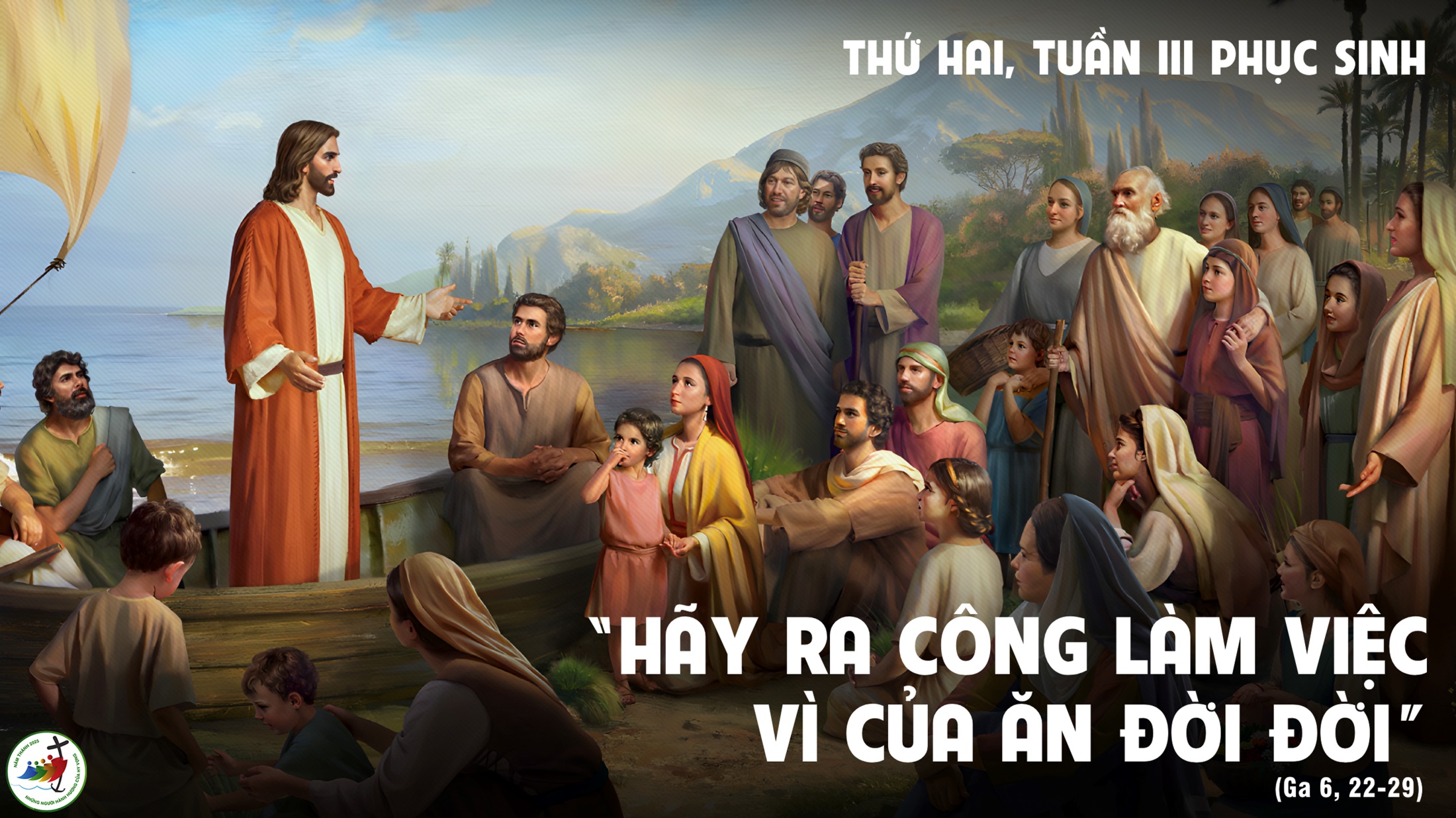 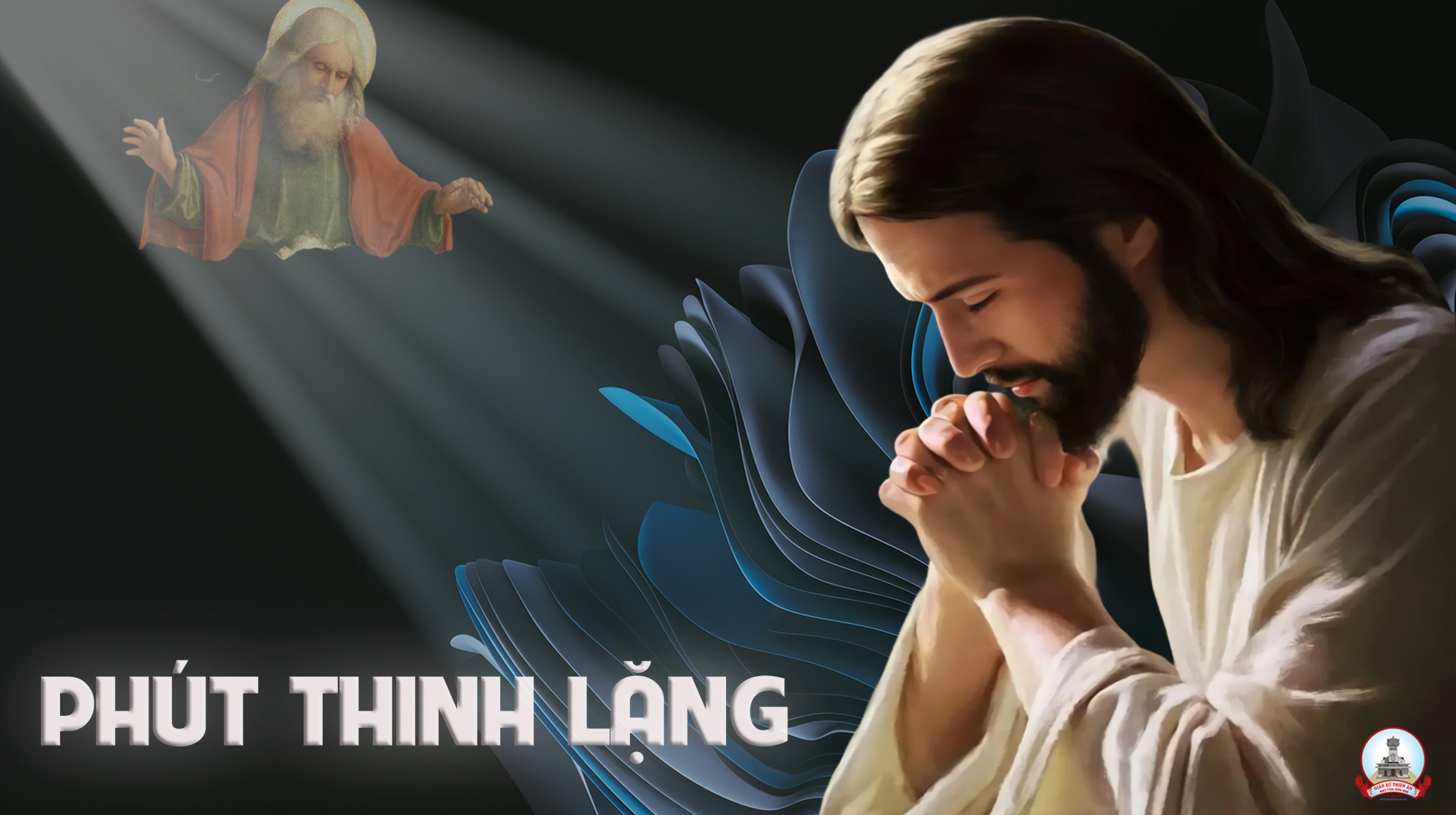 THỨ HAI
SAU CHÚA NHẬT III PHỤC SINH
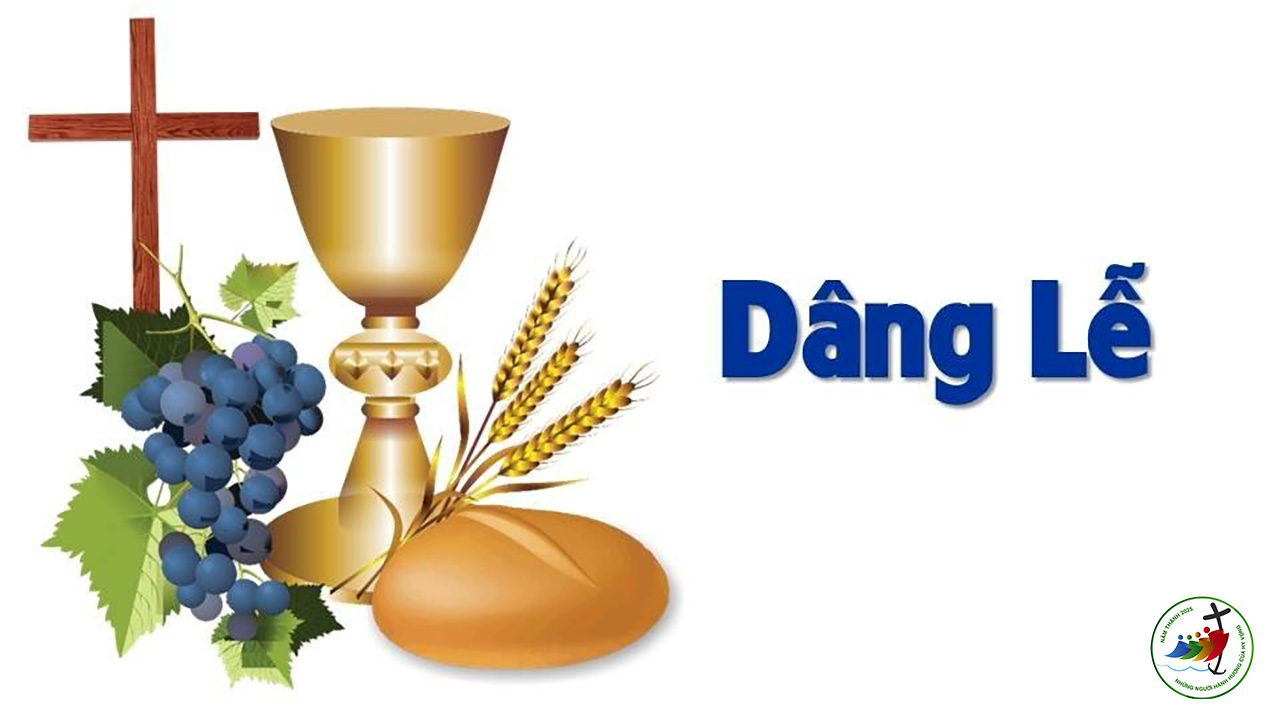 THỨ BA
SAU CHÚA NHẬT III PHỤC SINH
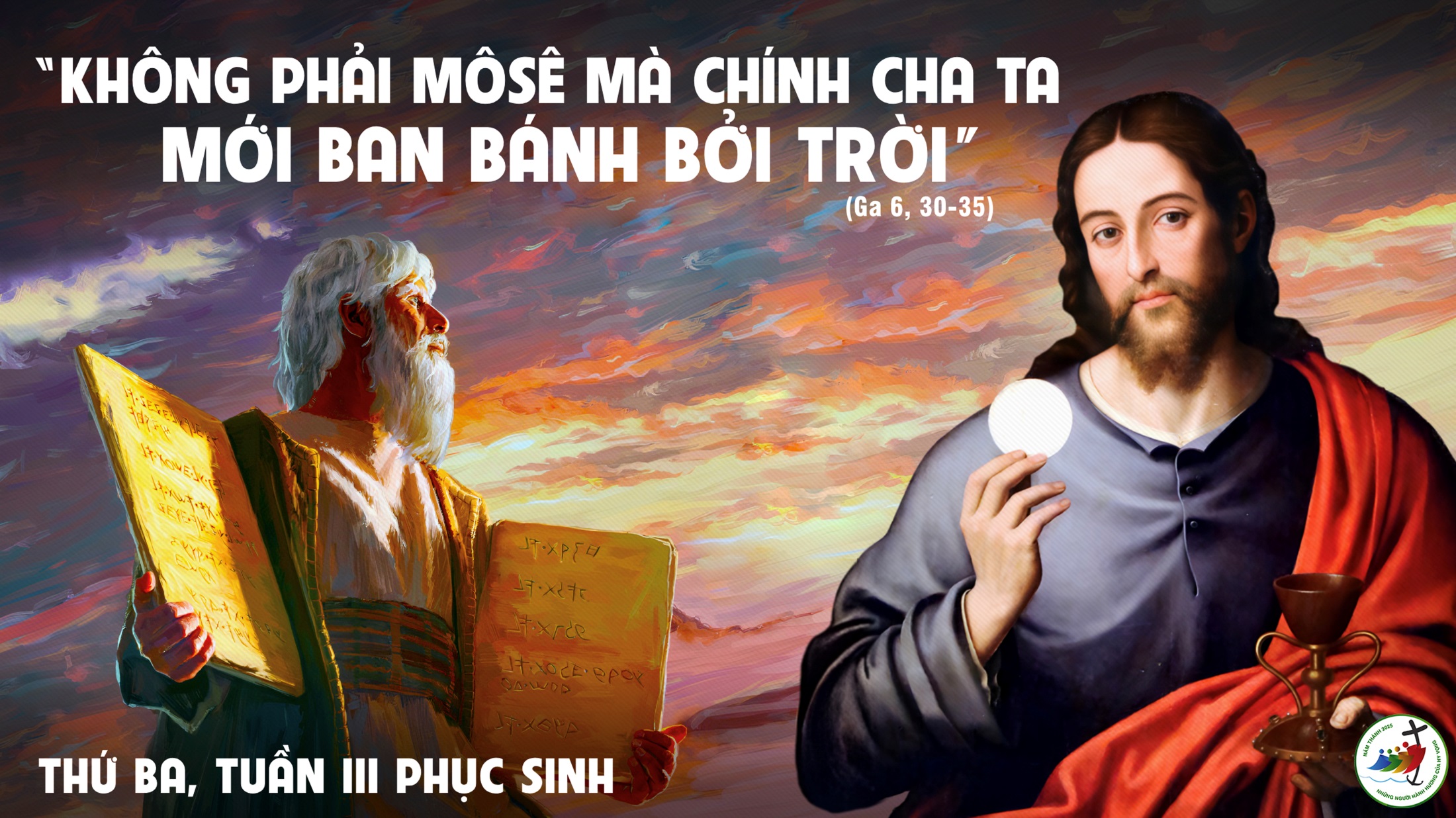 Bài đọc 1
Lạy Chúa Giê-su, xin nhận lấy hồn con.
Bài trích sách Công vụ Tông Đồ.
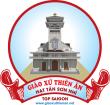 Đáp ca:
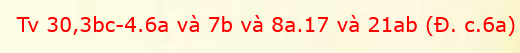 Trong tay Ngài, lạy Chúa, con xin phó thác hồn con.
Alleluia-Alleluia:
Chúa nói : “Chính tôi là bánh trường sinh. Ai đến với tôi, không phải đói bao giờ.”
Alleluia.
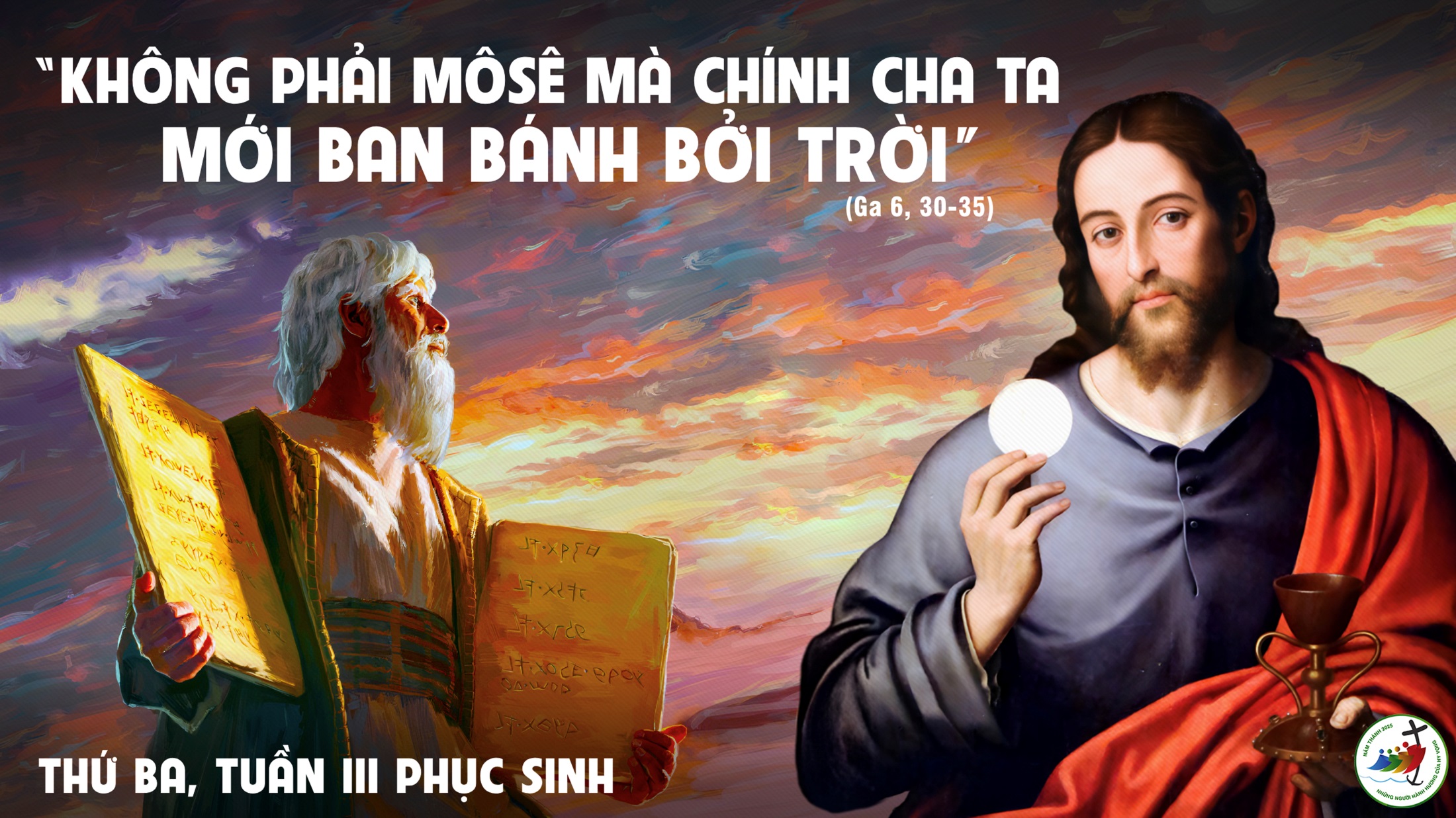 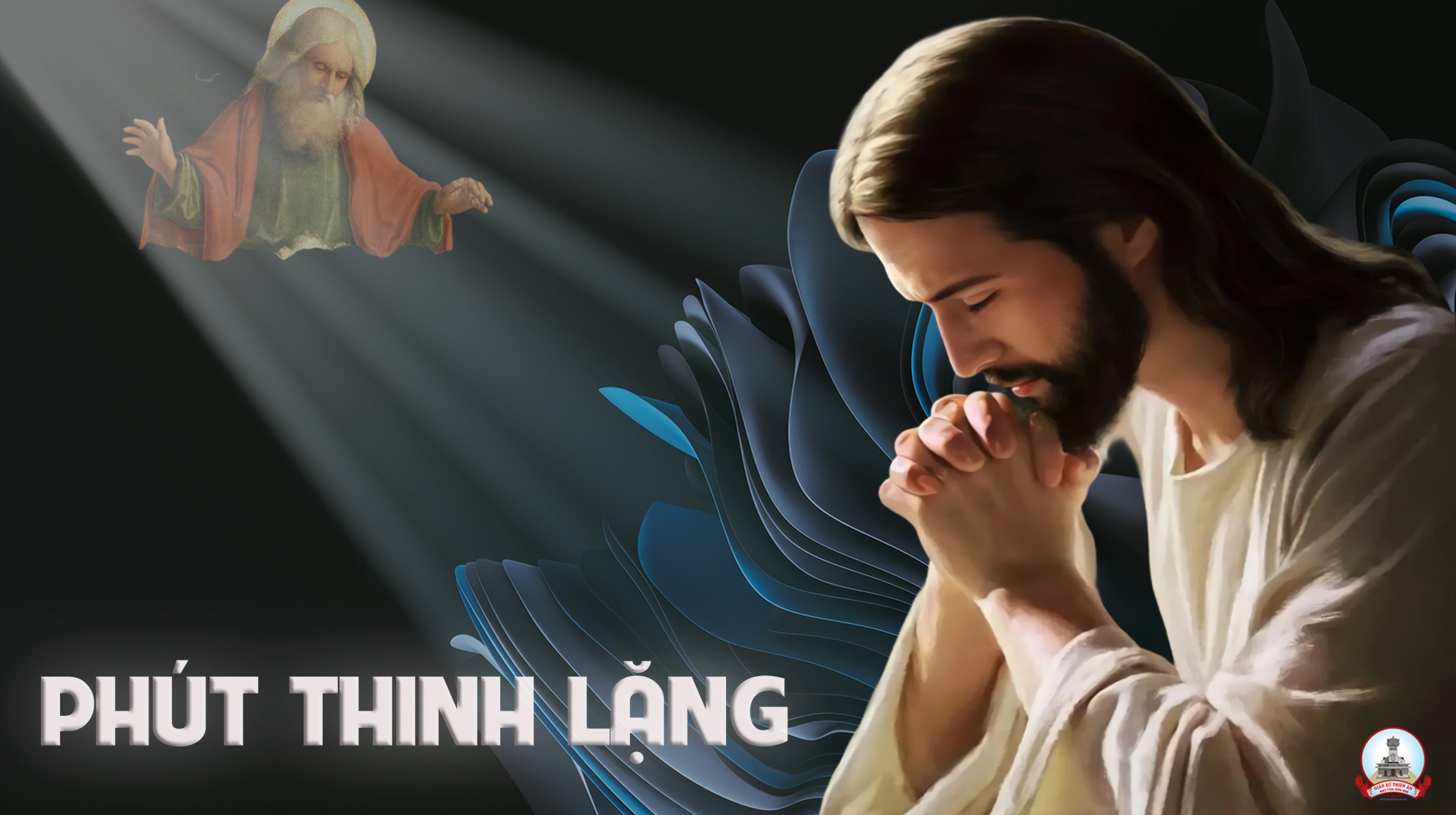 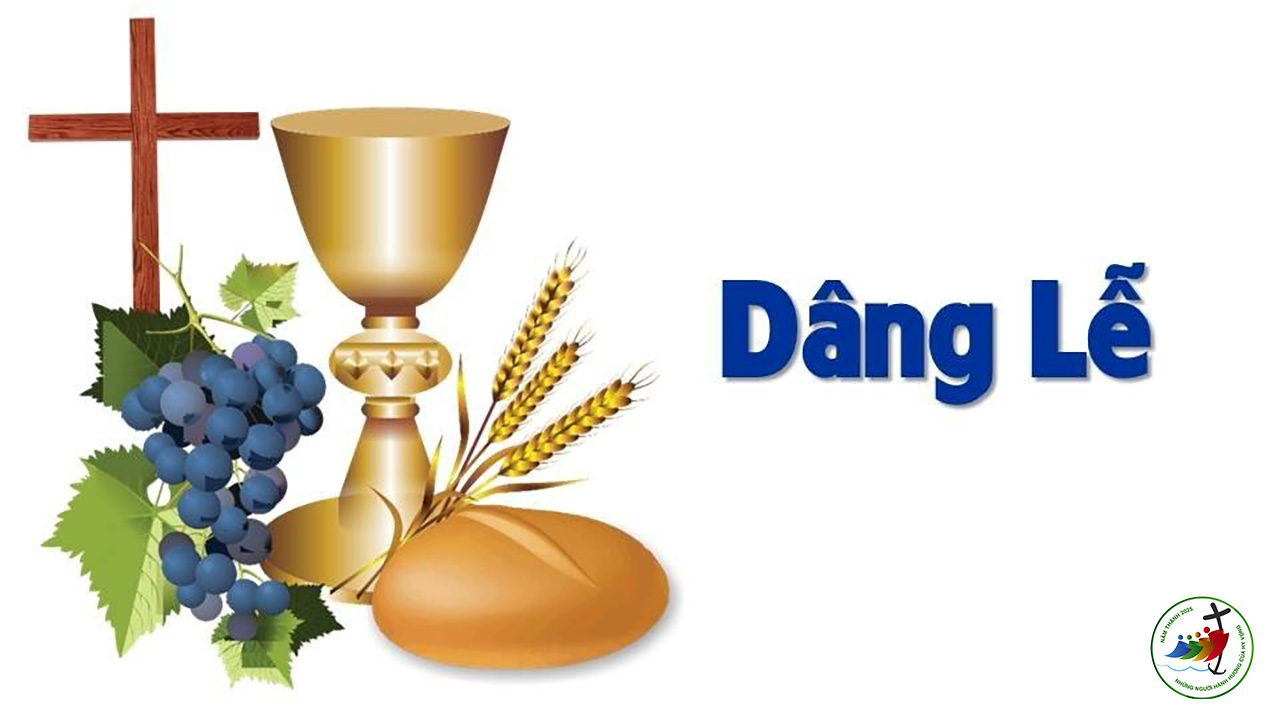 THỨ TƯ
SAU CHÚA NHẬT III PHỤC SINH
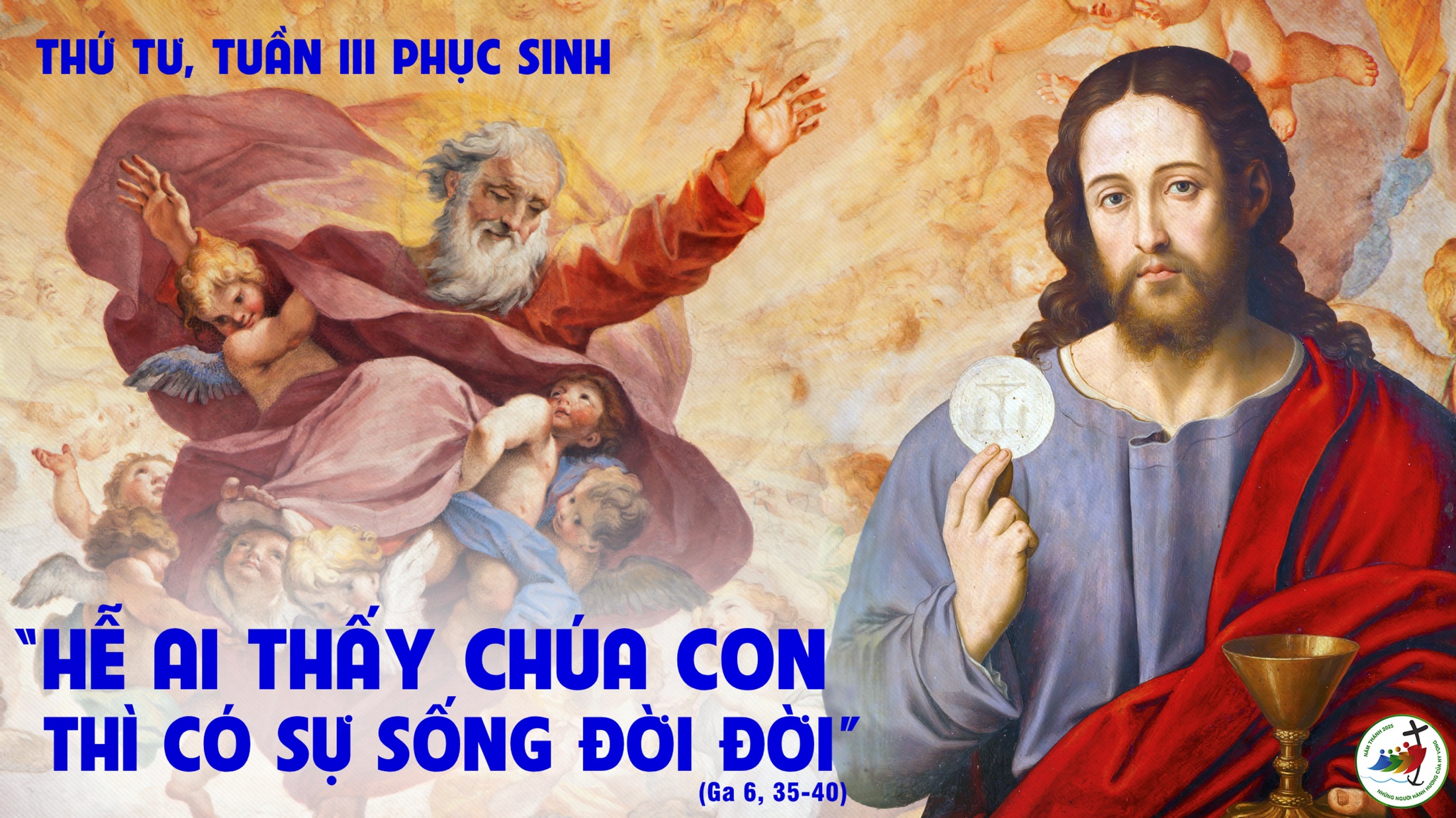 Bài đọc 1
Họ đi khắp nơi loan báo Lời Chúa.
Bài trích sách Công vụ Tông Đồ.
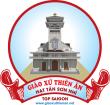 Đáp ca:
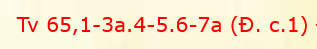 Cả trái đất, hãy tung hô Thiên Chúa.
Alleluia-Alleluia:
Chúa nói: “Tất cả những ai tin vào người Con, thì được sống muôn đời, và tôi sẽ cho họ sống lại trong ngày sau hết.”
Alleluia:
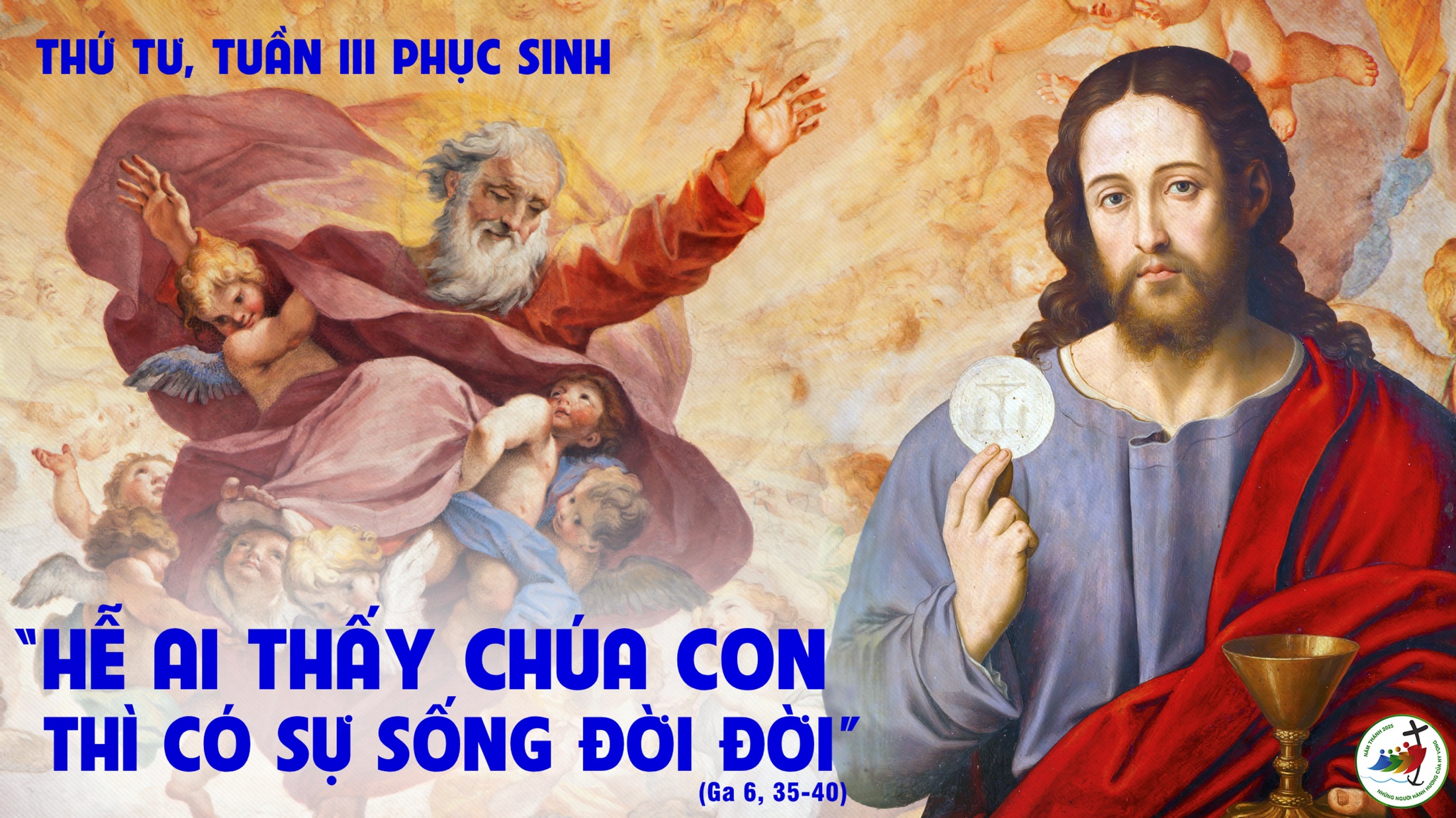 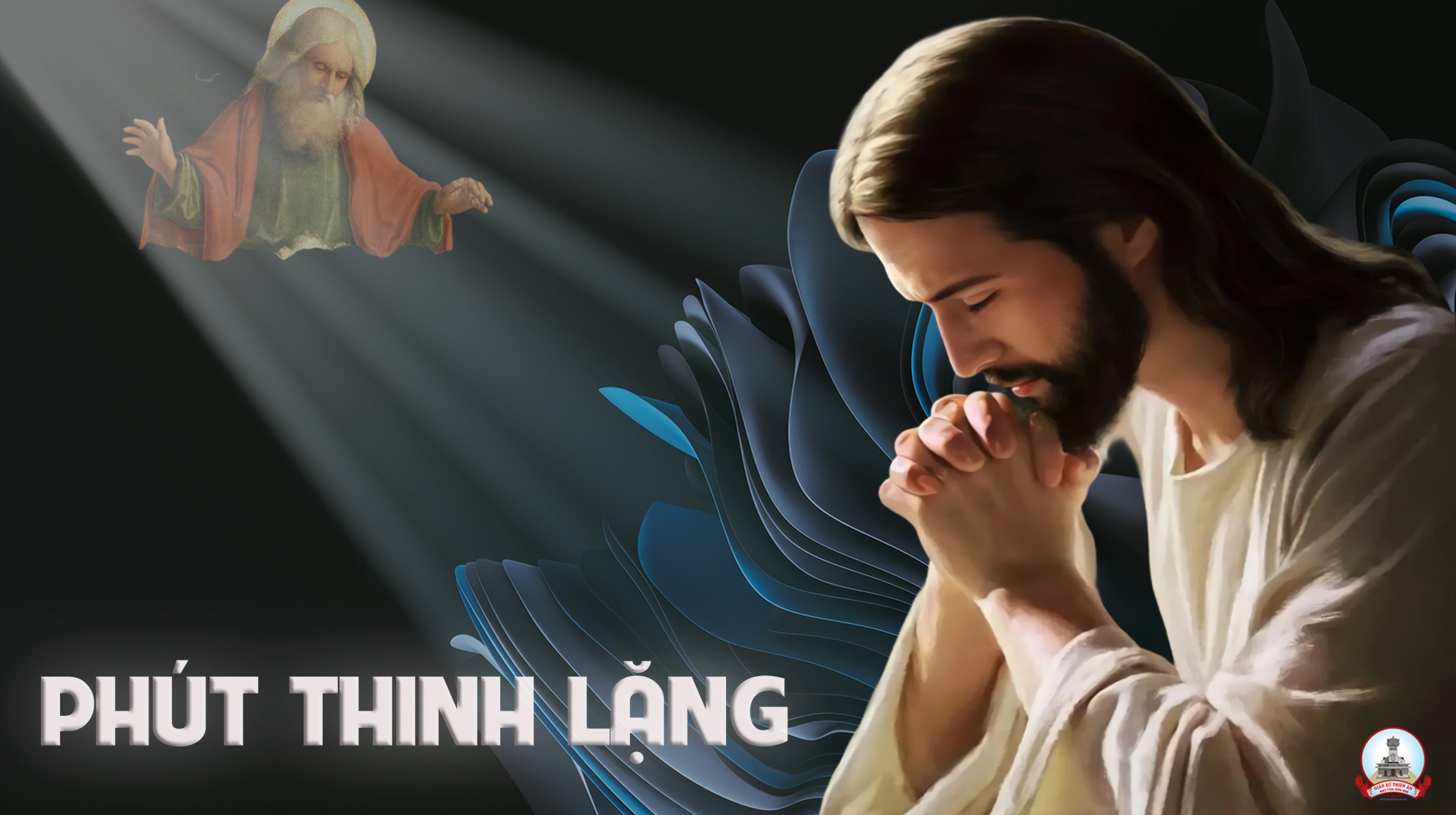 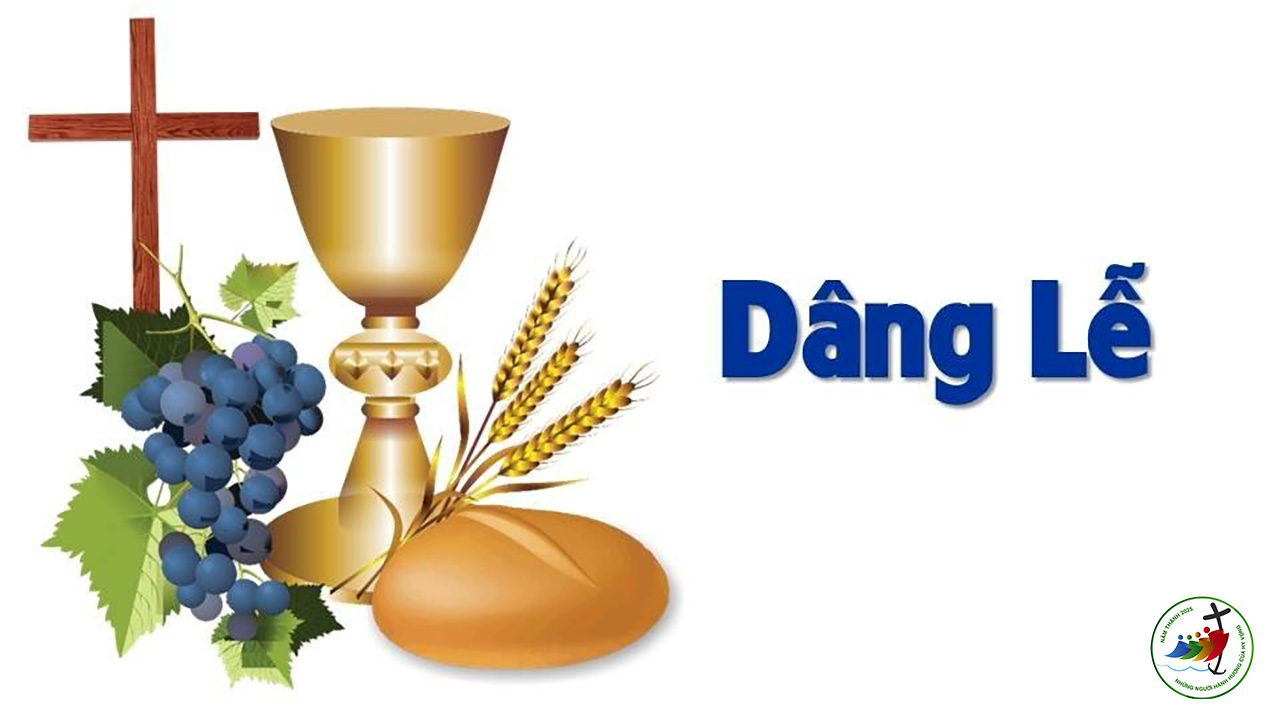 THỨ NĂM
SAU CHÚA NHẬT III PHỤC SINH
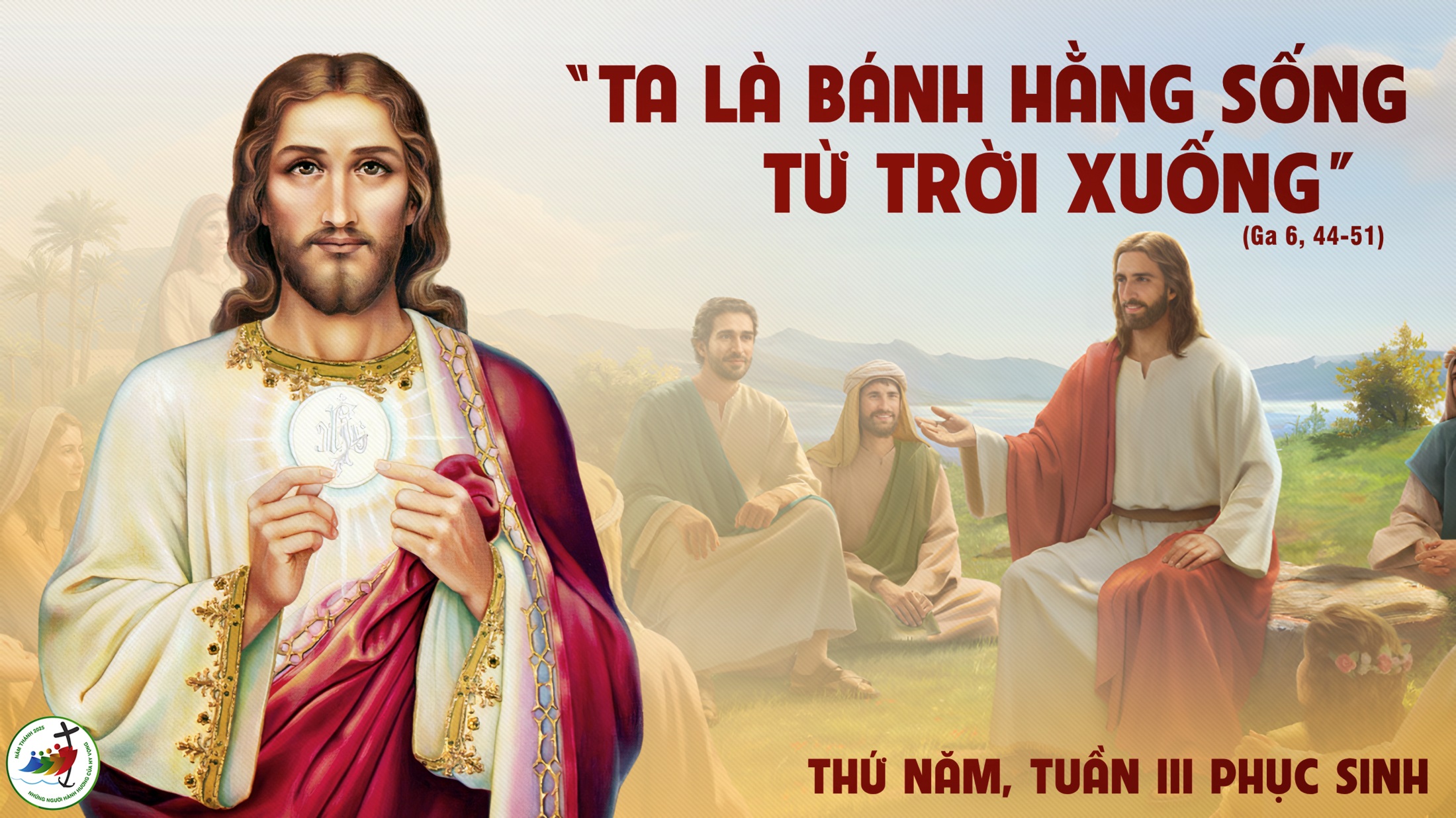 Bài đọc 1
Sẵn nước đây, có gì ngăn trở tôi chịu phép rửa không ?
Bài trích sách Công vụ Tông Đồ.
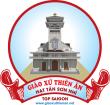 Đáp ca:
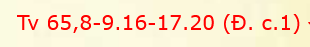 Cả trái đất, hãy tung hô Chúa.
Alleluia-Alleluia:
Chúa nói: “ Tôi là bánh hằng sống từ trời xuống, ai ăn bánh này, sẽ được sống muôn đời.”
Alleluia.
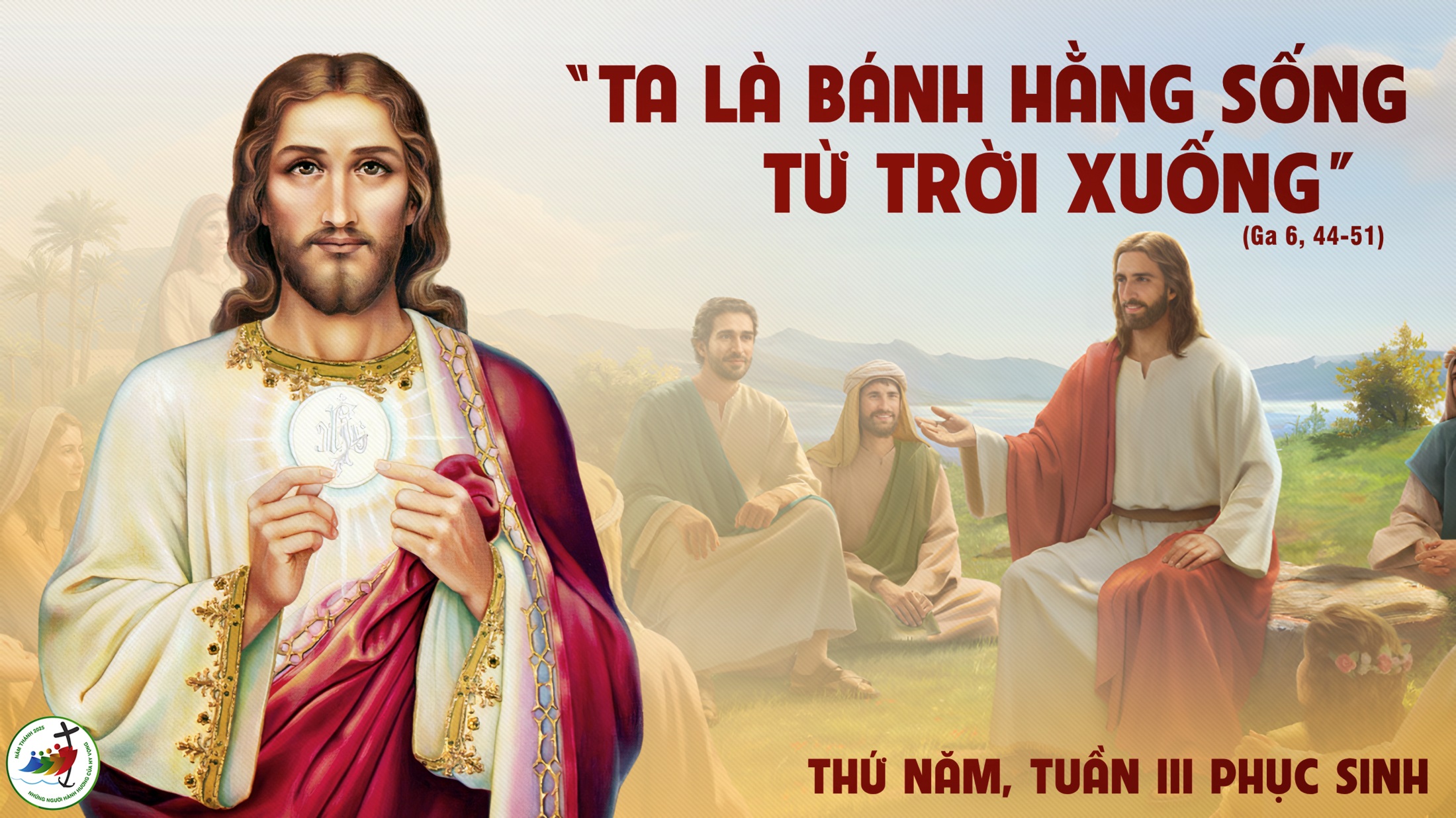 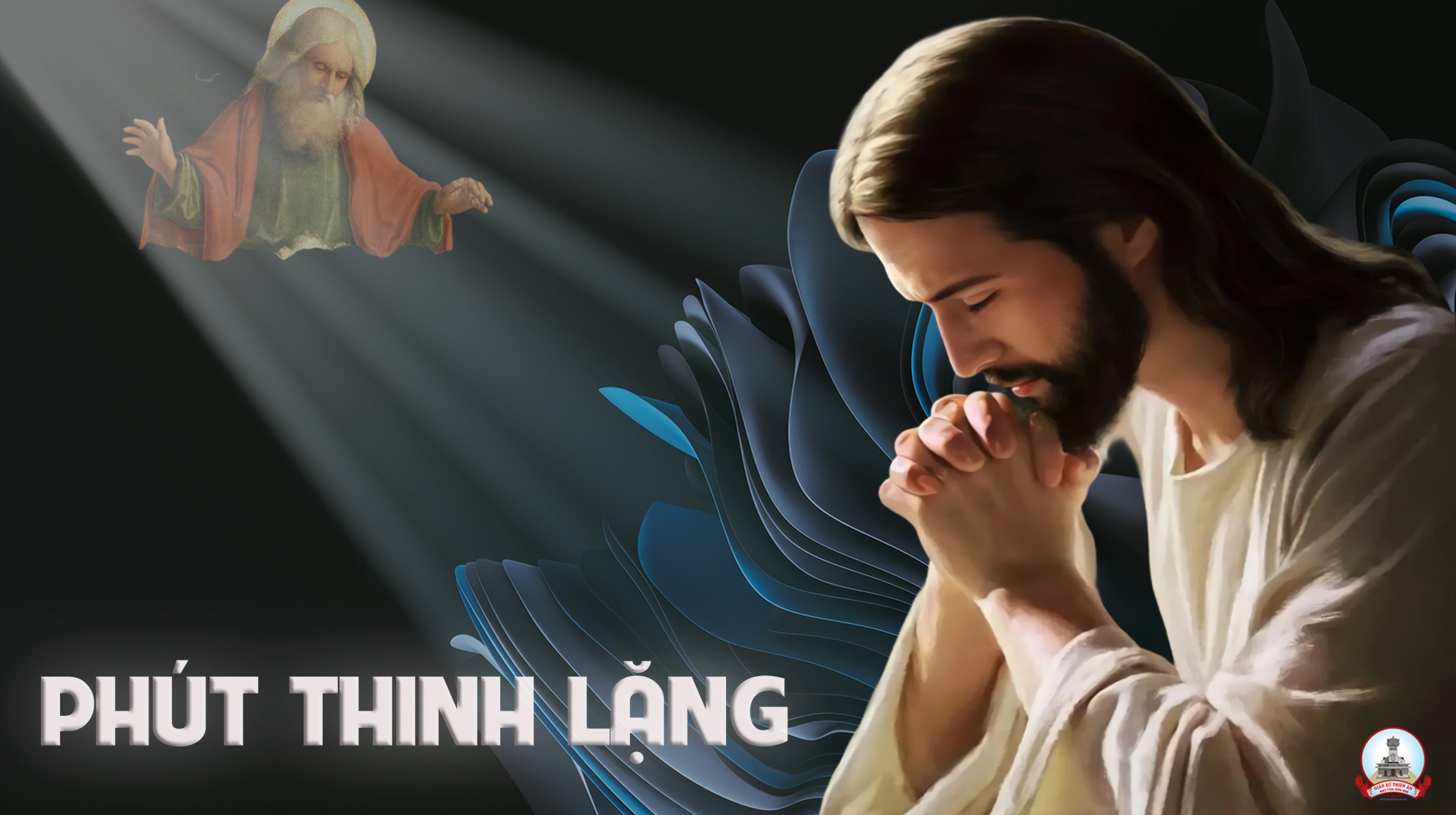 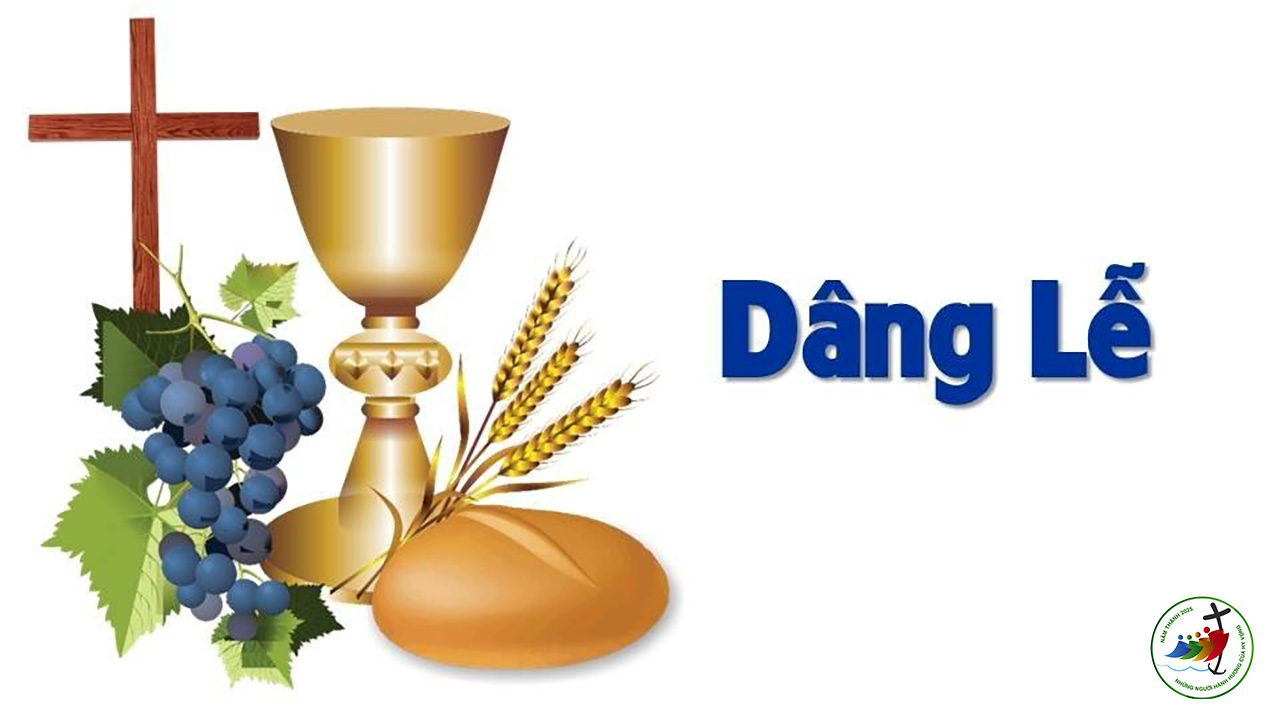 THỨ SÁU
SAU CHÚA NHẬT III PHỤC SINH
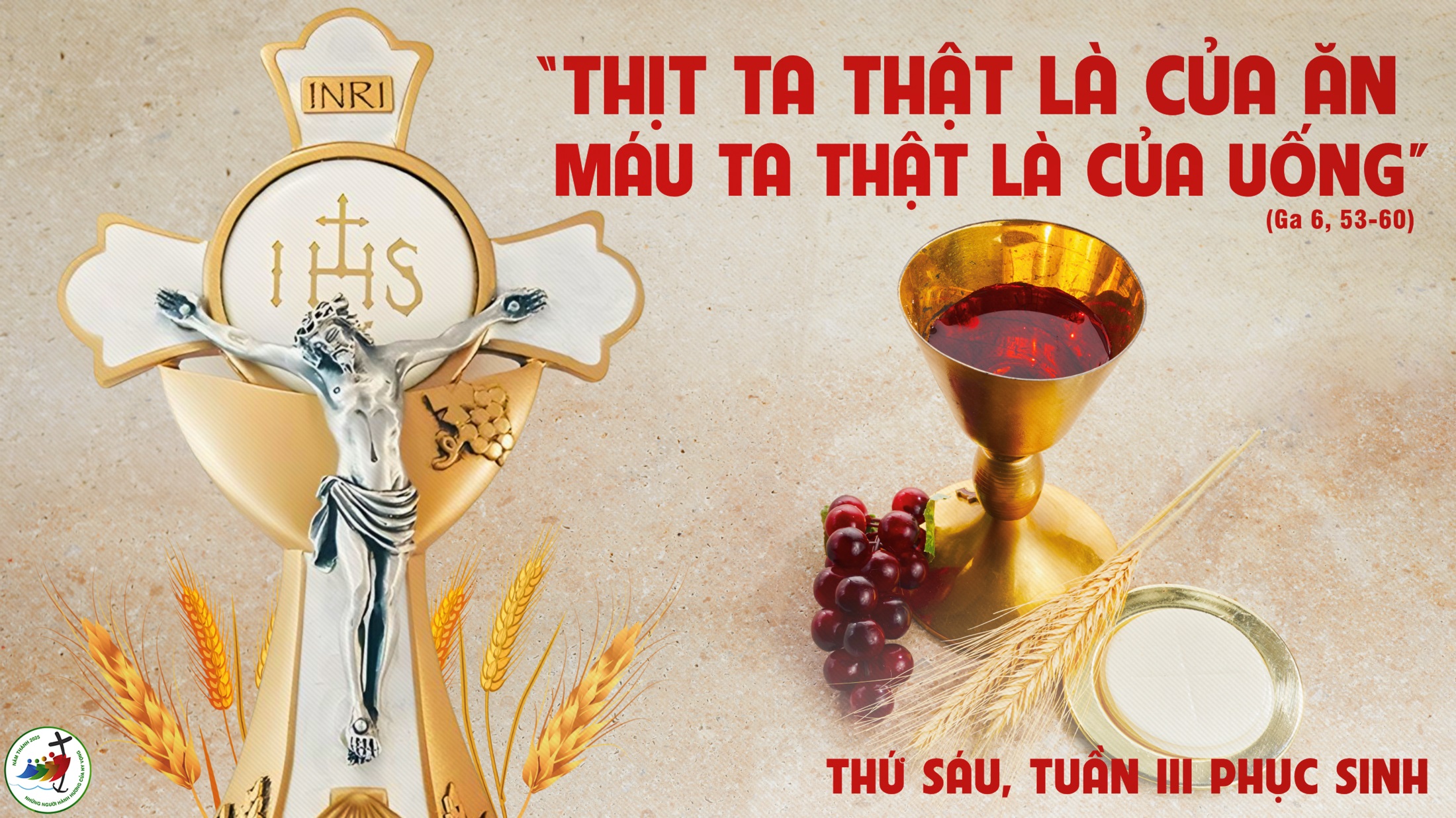 Bài đọc 1
Người này là lợi khí Ta chọn để mang danh Ta đến trước mặt các dân ngoại.
Bài trích sách Công vụ Tông Đồ.
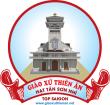 Đáp ca:
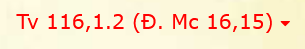 Anh em hãy đi khắp tứ phương thiên hạ, mà loan báo Tin Mừng.
Alleluia-Alleluia:
Chúa nói: “ Ai ăn thịt và uống máu tôi, thì ở lại trong tôi, và tôi ở lại trong người ấy.”
Alleluia.
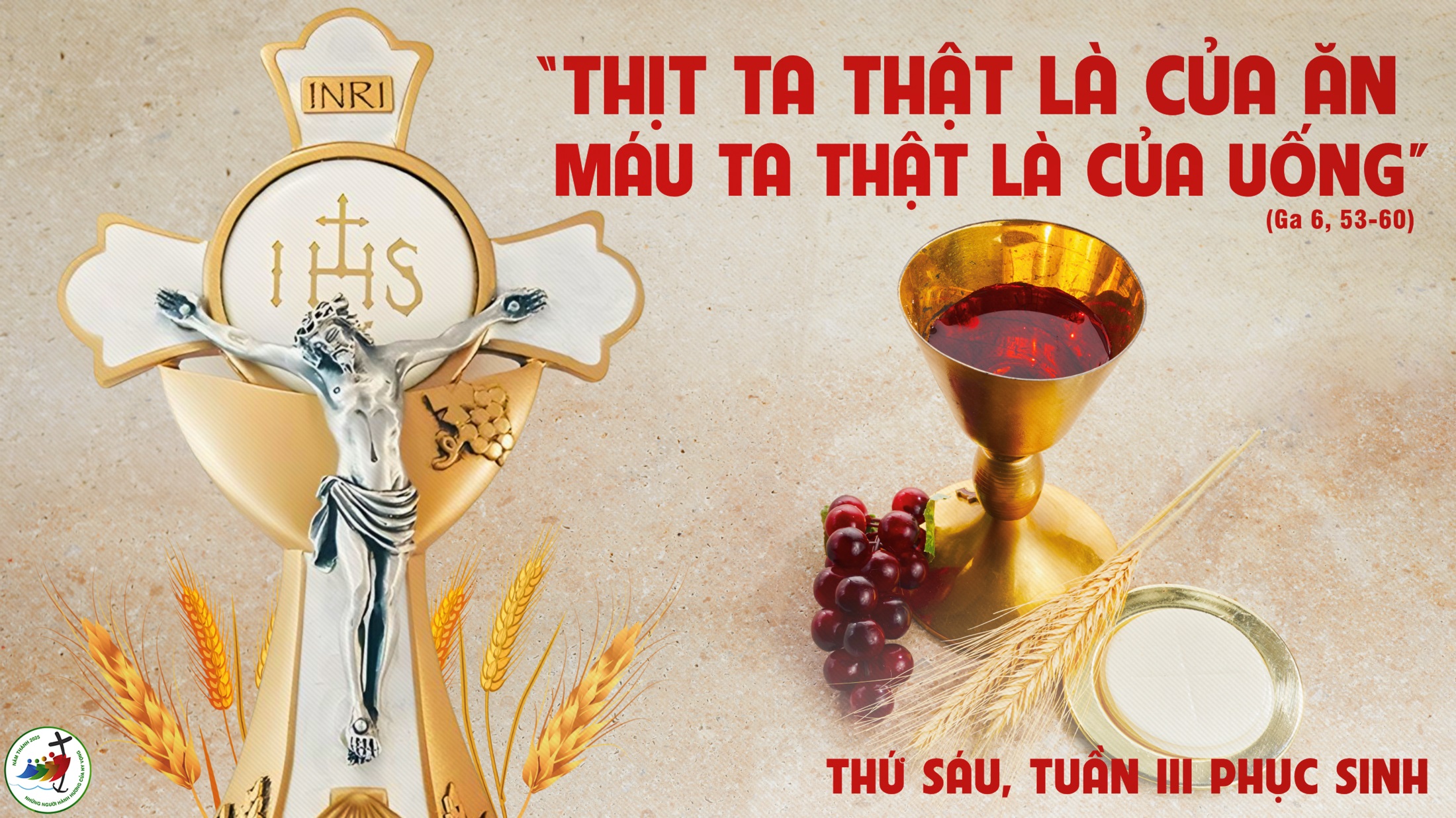 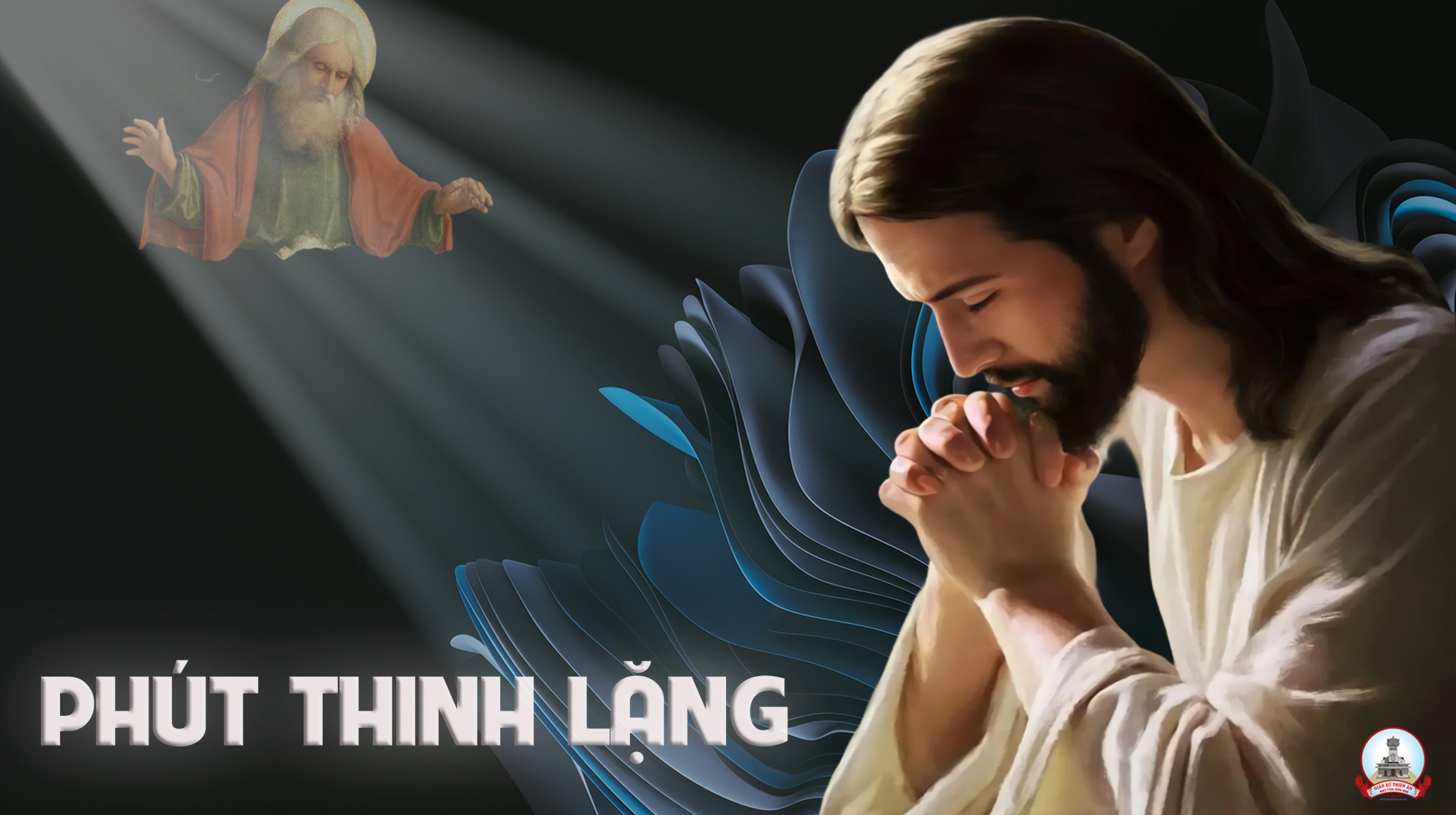 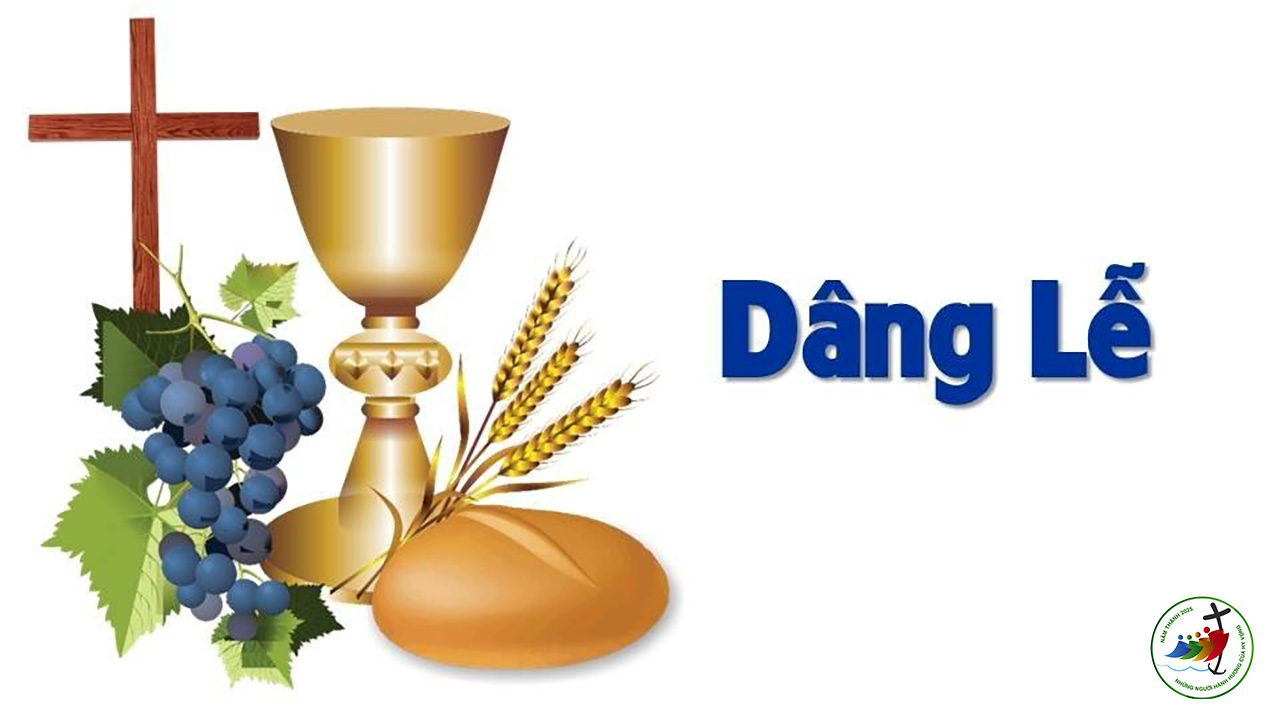 THỨ BẢY
SAU CHÚA NHẬT III PHỤC SINH
THỨ BẢY
SAU CHÚA NHẬT III PHỤC SINH
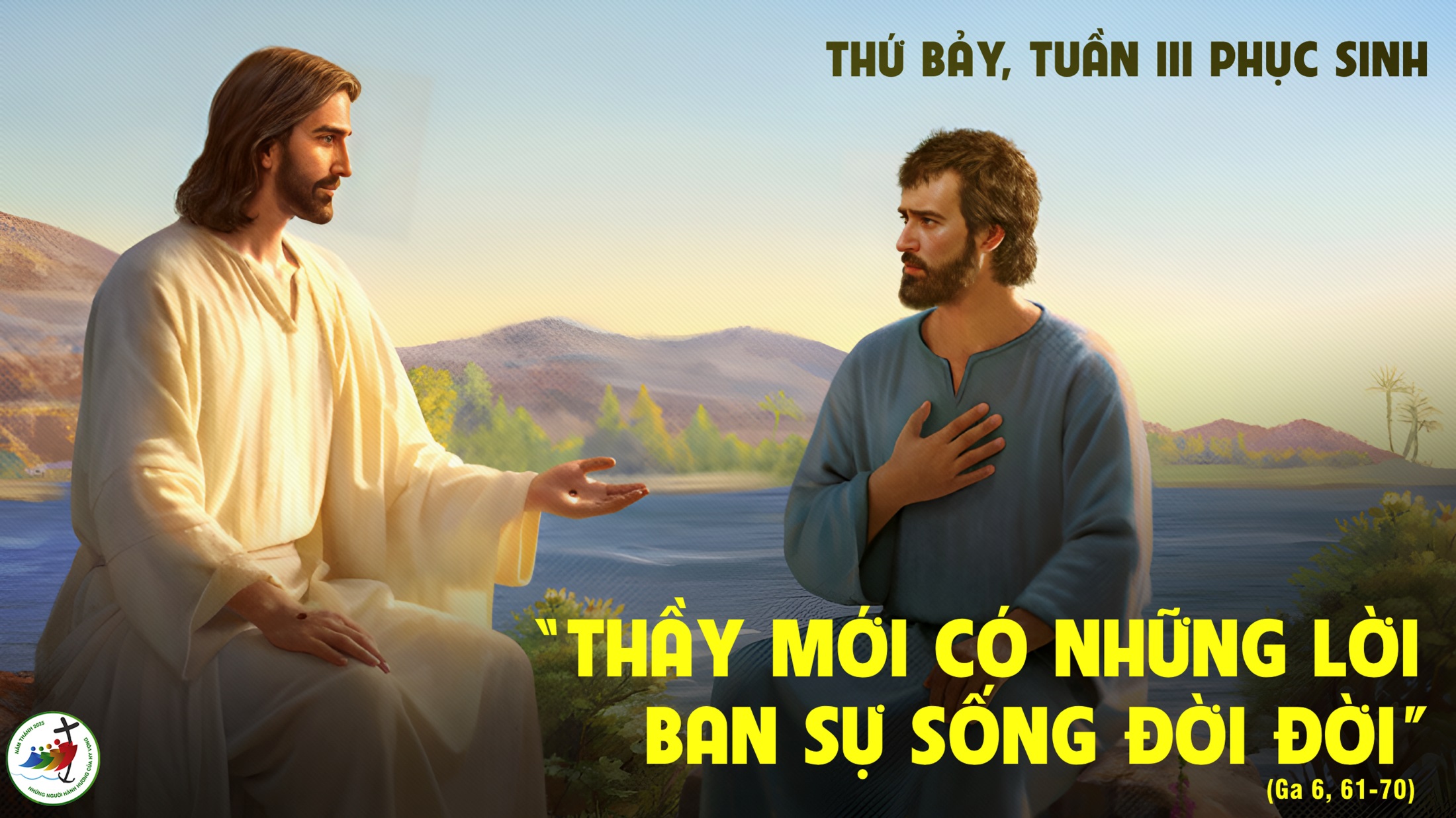 Bài đọc 1
Hội Thánh được xây dựng vững chắc, và ngày một thêm đông, nhờ Thánh Thần nâng đỡ.
Bài trích sách Công vụ Tông Đồ.
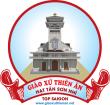 Đáp ca:
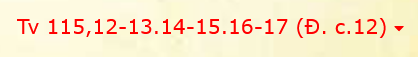 Biết lấy chi đền đáp Chúa bây giờ vì mọi ơn lành Người đã ban cho?
Alleluia-Alleluia:
Lạy Chúa, Lời Chúa là Thần Khí và là sự sống. Chúa có những lời đem lại sự sống đời đời.
Alleluia:
THỨ BẢY
SAU CHÚA NHẬT III PHỤC SINH
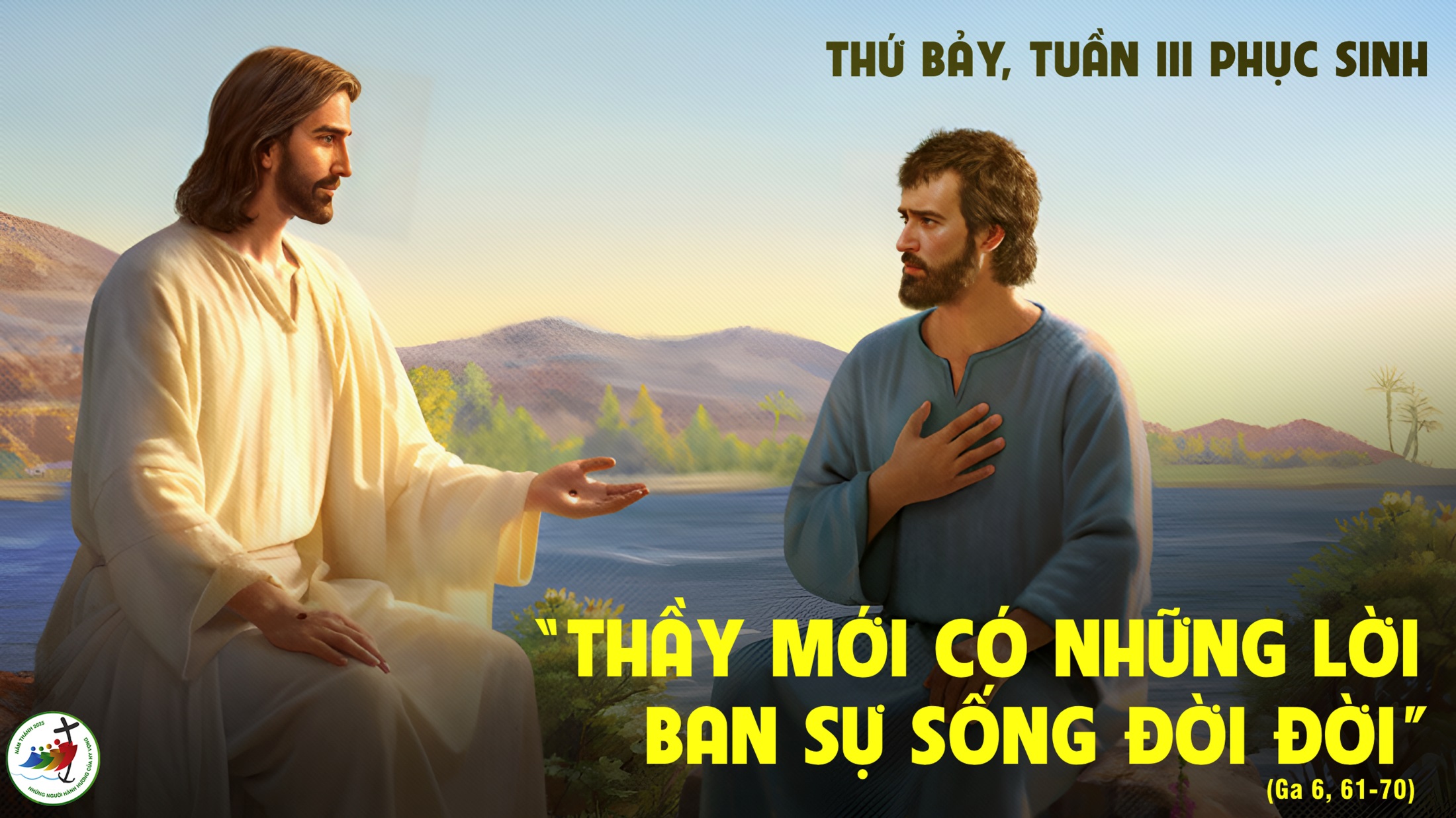 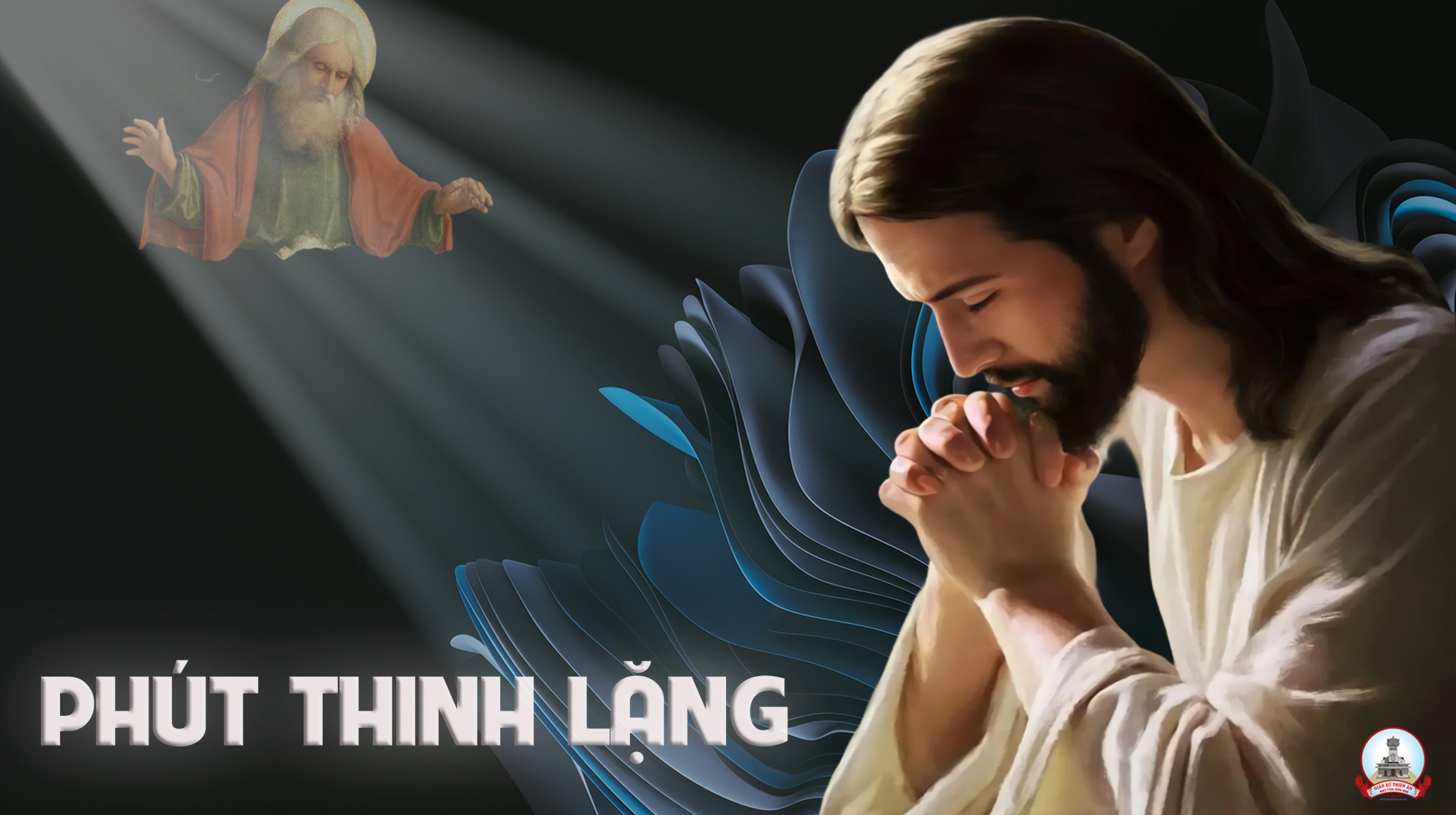 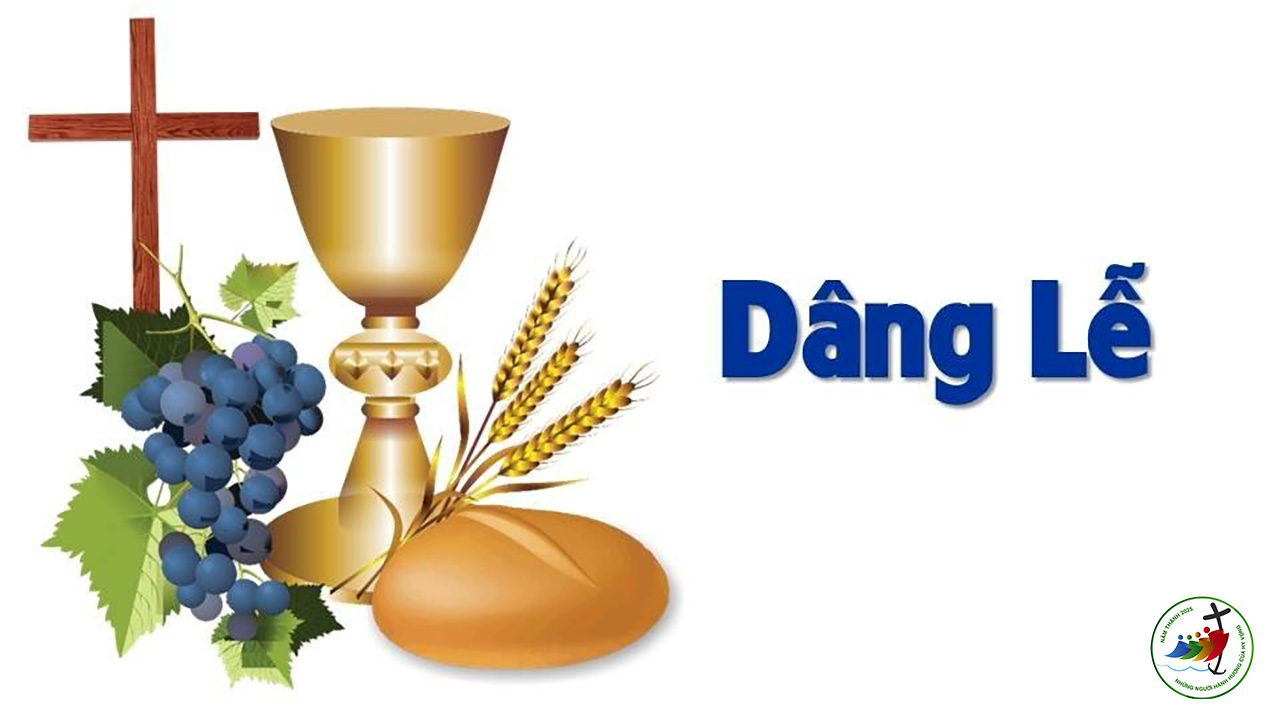